Bienvenue
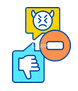 Parentalité et numérique
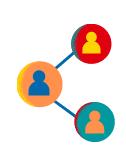 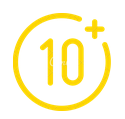 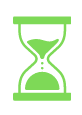 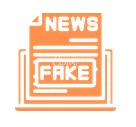 Faisons connaissance
Claire Bergé-Lallemant

Conseillère numérique
À la mairie de Peyruis
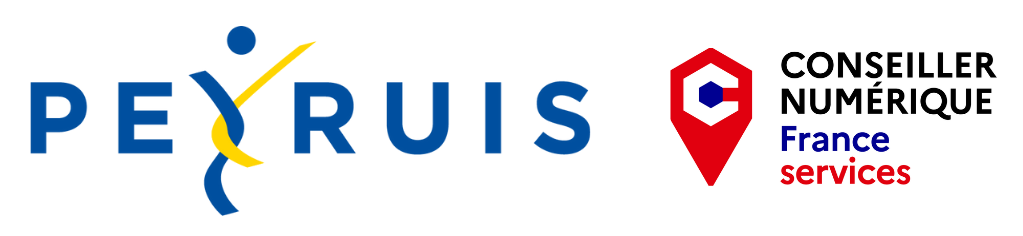 12/07/2024
E-parentalité
2
Tout un programme !
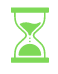 Le temps passé sur les écrans
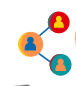 Les réseaux sociaux
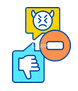 Le cyberharcèlement
Les infox
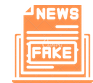 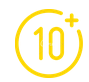 Les contenus inadaptés
12/07/2024
E-parentalité
3
[Speaker Notes: Atelier pour lancer ces différents sujets. Ils ont été abordés sous forme de jeu : ils devaient mener l’enquête sur ces 5 thèmes.

Dans un deuxième temps, il y aura un échange avec les enfants sur ce qu’ils auront vu/découvert et la fabrication d’un compte rendu commun, avec pour objectif de leur donner les bonnes pratiques à avoir sur internet]
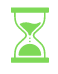 Le temps passé sur les écrans
12/07/2024
E-parentalité
4
[Speaker Notes: On a fait le point sur les avantages et les inconvénients des écrans.]
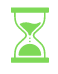 Le temps passé sur les écrans
👉 Les effets des écrans :
Capacités qu’ils permettent de développer :
Capacité de réflexion
12/07/2024
E-parentalité
5
[Speaker Notes: Réflexion : attention visuelle et concentration, prise de décision rapide]
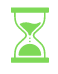 Le temps passé sur les écrans
👉 Les effets des écrans :
Capacités qu’ils permettent de développer :
Socialisation
Capacité de réflexion
12/07/2024
E-parentalité
6
[Speaker Notes: Socialisation :  lieux de rencontres virtuels, créent du lien.Réseaux sociaux ouverture sur le monde, debat, communication. Peut être un espace solidaire aussi]
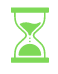 Le temps passé sur les écrans
👉 Les effets des écrans :
Capacités qu’ils permettent de développer :
Socialisation
Capacité de réflexion
Recherche d’information
12/07/2024
E-parentalité
7
[Speaker Notes: Recherche d’information : aident à la recherchent, donnent accès à des connaissances, acquisition de savoir faire (tuto..)]
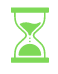 Le temps passé sur les écrans
👉 Les effets des écrans :
Capacités qu’ils permettent de développer :
Socialisation
Capacité de réflexion
Valorisation des talents
Recherche d’information
12/07/2024
E-parentalité
8
[Speaker Notes: Valorisation des talents : RS permettent de promouvoir œuvres et talents. Vitrine sans égal]
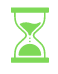 Le temps passé sur les écrans
👉 Les effets des écrans :
Dommages qu’ils peuvent causer :
Problèmes oculaires
12/07/2024
E-parentalité
9
[Speaker Notes: Problèmes oculaires : la lumière bleue des écrans à led : proche de la lumière du soleil, elle stimule notre cerveau et empêche la création de l’hormone de sommeil (mélatonine) et d’autres problèmes sur le long terme (cataracte, maux de tête…)

Le fait de fixer un champ visuel réduit est mauvais aussi
Crispation des muscles des yeux, fatigue système nerveux et du corps tout entier]
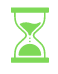 Le temps passé sur les écrans
👉 Les effets des écrans :
Dommages qu’ils peuvent causer :
Problèmes oculaires
Concentration
12/07/2024
E-parentalité
10
[Speaker Notes: Concentration : l’attention pour un écran n’est pas la même que pour autre chose. Les écrans peuvent épuiser les ressources de concentration des enfants si on les met avant l’école]
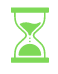 Le temps passé sur les écrans
👉 Les effets des écrans :
Dommages qu’ils peuvent causer :
Capacité de réflexion
Problèmes oculaires
Concentration
12/07/2024
E-parentalité
11
[Speaker Notes: Capacité de rélfexion : risque de pensée zapping : très rapide et trop superficielle, appauvrit la mémoire, capacité réflexion et synthèse]
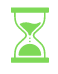 Le temps passé sur les écrans
👉 Les effets des écrans :
Dommages qu’ils peuvent causer :
Capacité de réflexion
Problèmes oculaires
Concentration
Infos
12/07/2024
E-parentalité
12
[Speaker Notes: Recherche d’information : savoir trier le vrai du faux :  tout ce que l’on trouve en ligne n’est pas vrai]
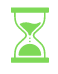 Le temps passé sur les écrans
💡 Les bonnes pratiques
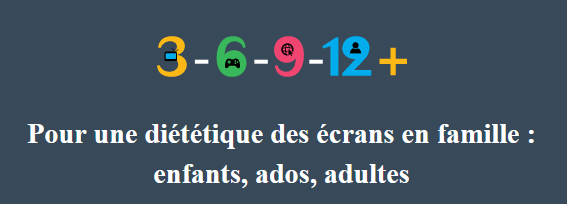 12/07/2024
E-parentalité
13
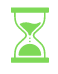 Le temps passé sur les écrans
👉 Rappel des bonnes pratiques
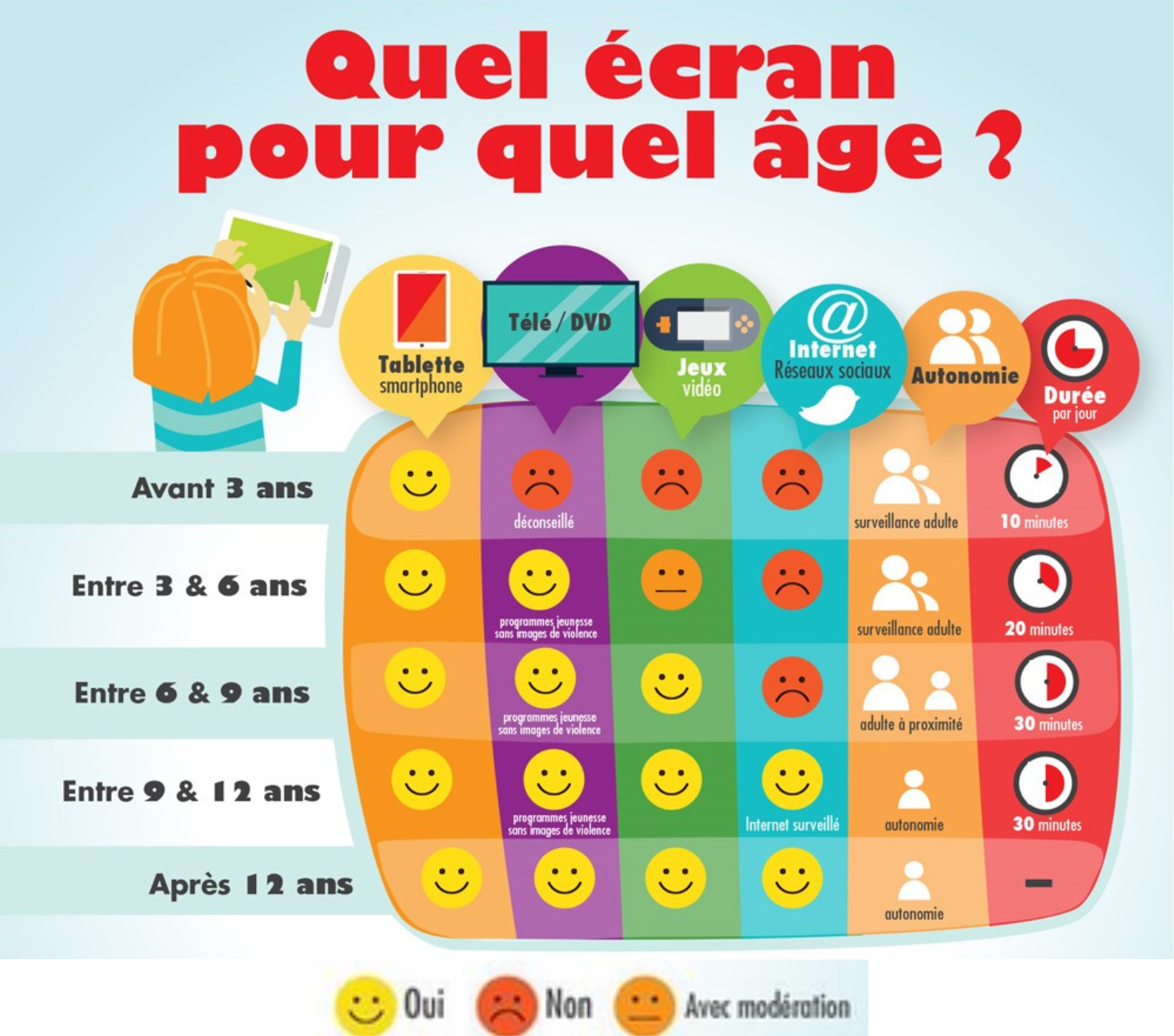 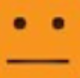 12/07/2024
E-parentalité
14
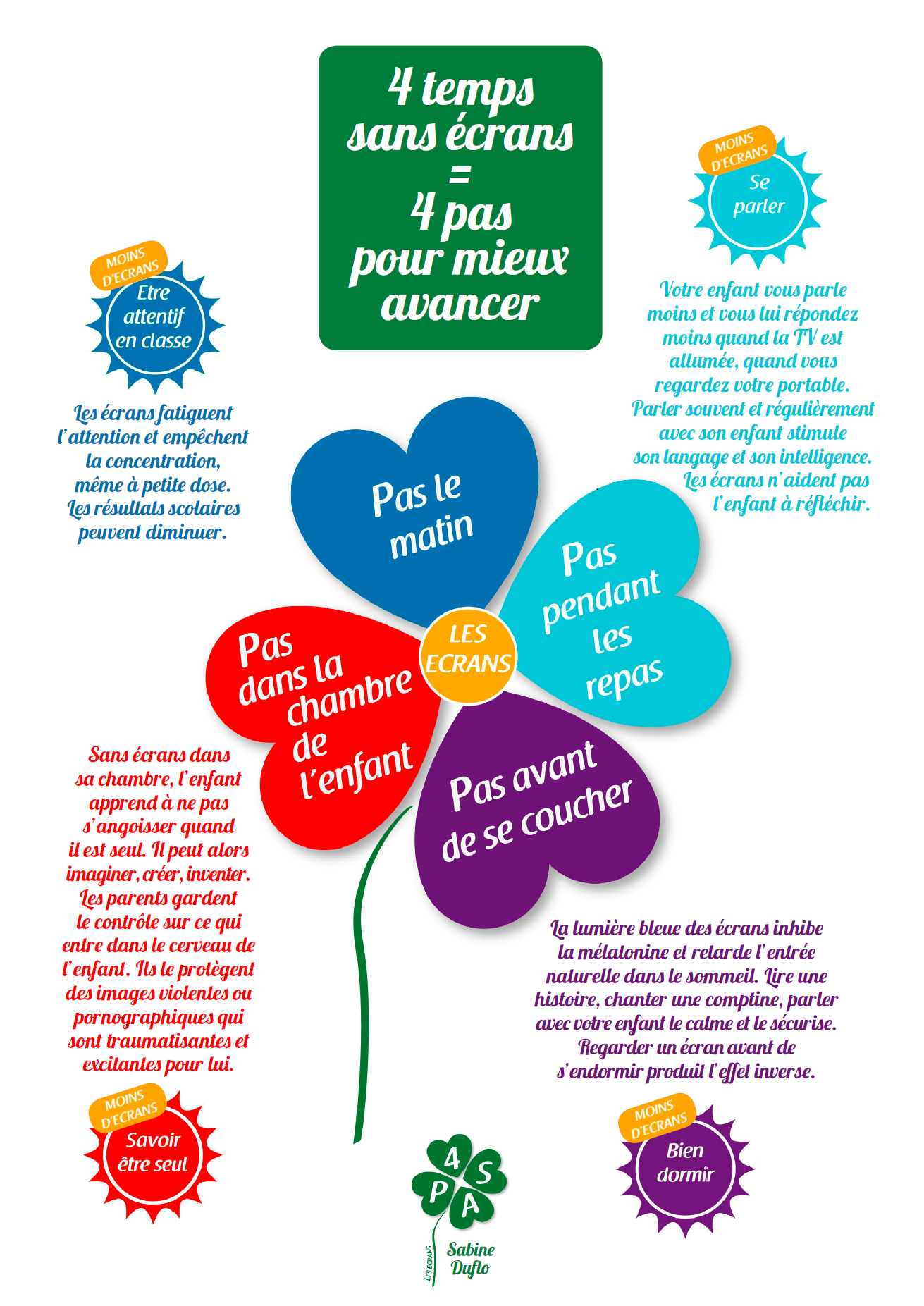 Le temps passé sur les écrans
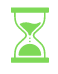 👉 Rappel des bonnes pratiques
12/07/2024
E-parentalité
15
Le temps passé sur les écrans
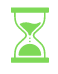 💡 Rappel des bonnes pratiques
👉 Choisir des applications ludiques
12/07/2024
E-parentalité
16
Le temps passé sur les écrans
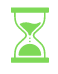 💡 Rappel des bonnes pratiques
👉 Choisir des applications ludiques

👉 Partager des moments sur les écrans avec les enfants
12/07/2024
E-parentalité
17
Le temps passé sur les écrans
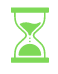 💡 Rappel des bonnes pratiques
👉 Choisir des applications ludiques

👉 Partager des moments sur les écrans avec les enfants

👉 Valoriser des activités hors numérique
12/07/2024
E-parentalité
18
Le temps passé sur les écrans
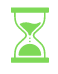 💡 Rappel des bonnes pratiques
👉 Choisir des applications ludiques

👉 Partager des moments sur les écrans avec les enfants

👉 Valoriser des activités hors numérique

👉 S’intéresser à ce qu’ils font sur les écrans
12/07/2024
E-parentalité
19
Le temps passé sur les écrans
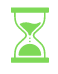 💡 Rappel des bonnes pratiques
👉 Choisir des applications ludiques

👉 Partager des moments sur les écrans avec les enfants

👉 Valoriser des activités hors numérique

👉 S’intéresser à ce qu’ils font sur les écrans

👉 Organiser des moments sans écrans pour toute la famille
12/07/2024
E-parentalité
20
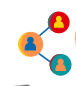 Les réseaux sociaux
12/07/2024
E-parentalité
21
[Speaker Notes: On a fait le point sur les avantages et les inconvénients des RS. Bonnes ou mauvaises pratiques]
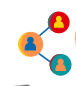 Les réseaux sociaux
A quoi servent-ils ?
👉 Publier et visionner des photos et des vidéos

👉 Partager les contenus que l’on aime

👉 Suivre la programmation d’événements, l’actualité

👉 Acheter des objets

👉 Accessibles sur ordinateur ou smartphone
⛔ À partir de 13 ans !
12/07/2024
E-parentalité
22
[Speaker Notes: En bref : Se divertir, s’informer, se renseigner, s’inspirer]
Partons du début !
Il y en a beaucoup !
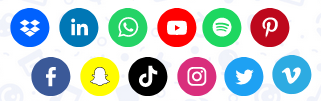 12/07/2024
E-parentalité
23
[Speaker Notes: Tiktok :  Application de partage de vidéos 

👉Permet de réaliser, visionner et partager des clips musicaux.
👉 Possibilité de s’abonner aux comptes que l’on souhaite suivre
👉 Pour faire défiler les vidéos : on glisse le doigt sur son écran.
Du haut vers le bas pour passer à la suivante, du bas vers le haut pour revenir à la précédente.

SNAPCHAT 
👉 Application qui permet d’envoyer des messages avec des images ou des vidéos éphémères : elles disparaissent après avoir été visualisées
👉 Memories  : pour sauvegarder les snaps et les posts sur un serveur privé.
👉 SnapMap : disponibles aux utilisateurs de Snapchat : permet de localiser les utilisateurs
👉  Story : contenu visible autant de fois qu’on veut pendant 24 heures

Twitter / MICROBLOGAGE]
💡 Bon à savoir
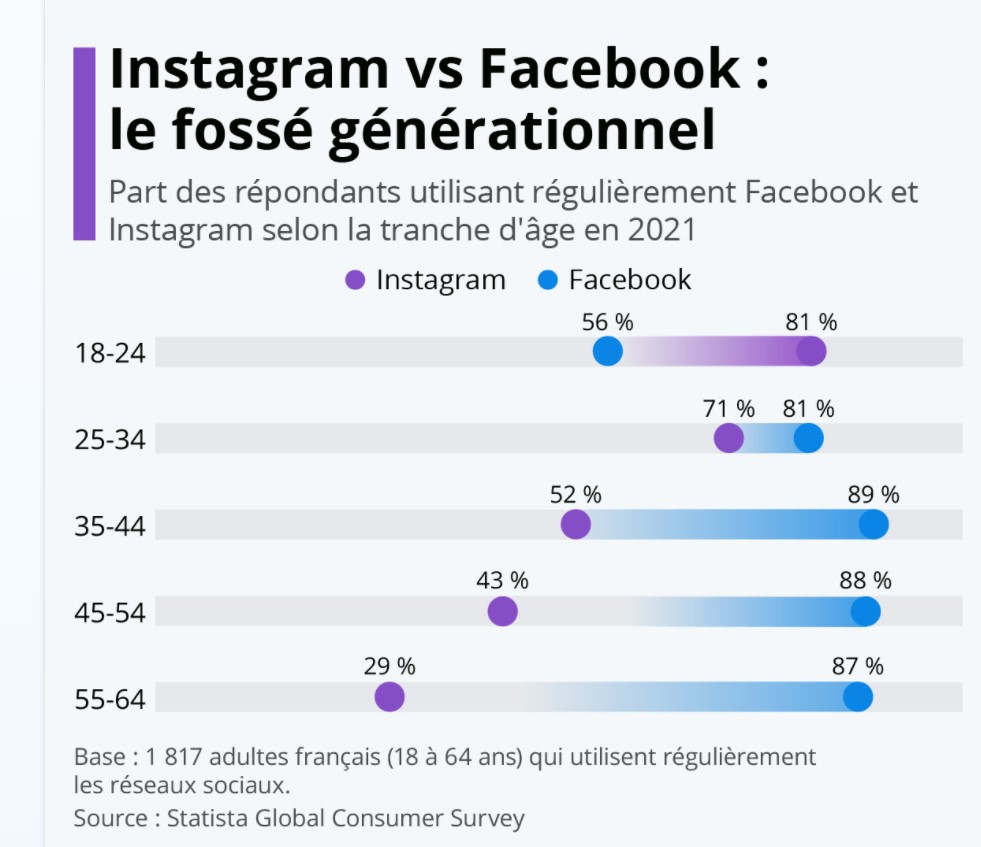 12/07/2024
E-parentalité
24
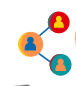 Les réseaux sociaux
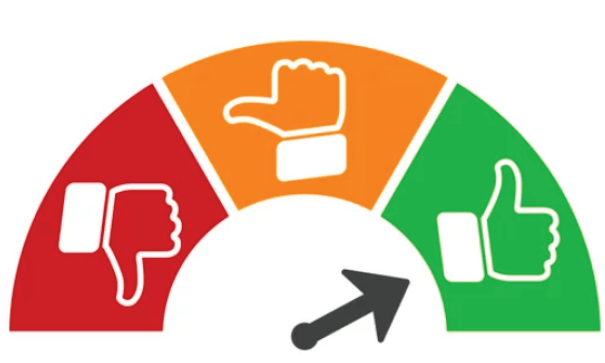 12/07/2024
E-parentalité
25
[Speaker Notes: On a fait le point sur les avantages et les inconvénients des RS. Bonnes ou mauvaises pratiques]
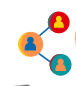 Les réseaux sociaux
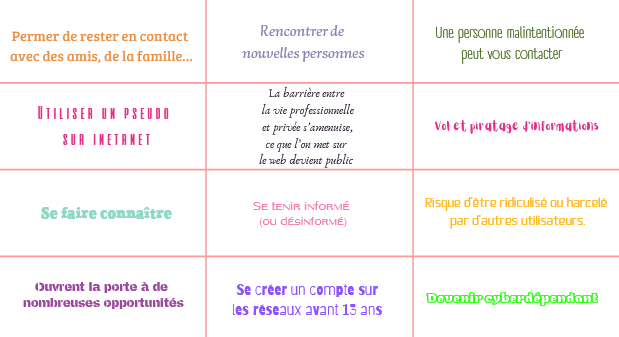 12/07/2024
E-parentalité
26
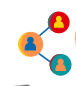 Les réseaux sociaux
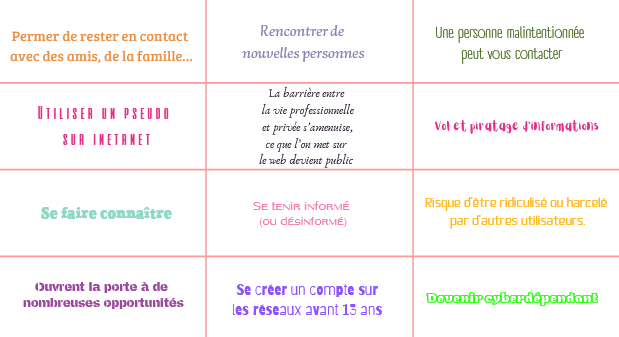 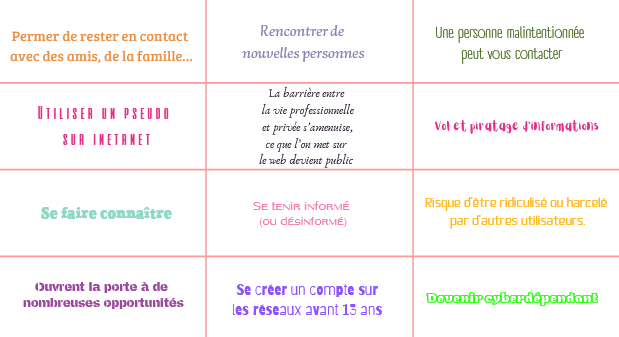 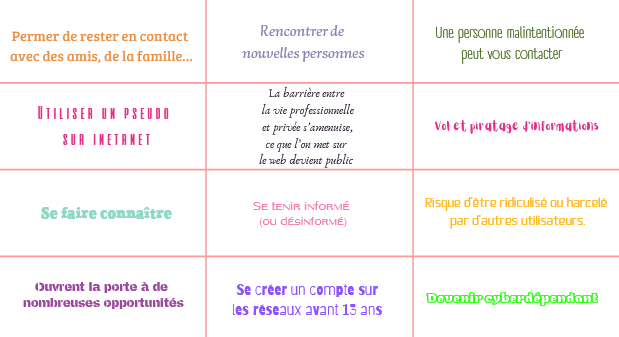 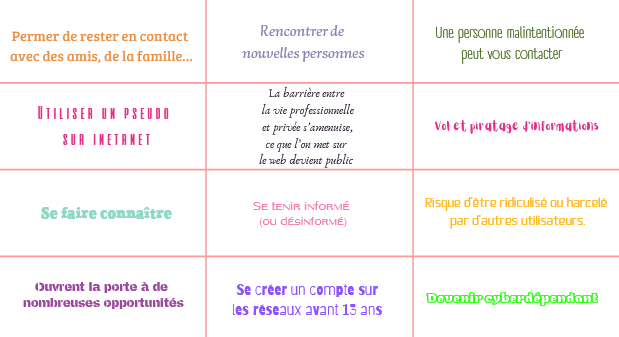 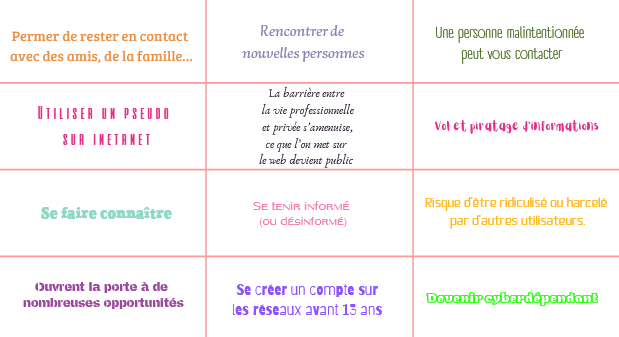 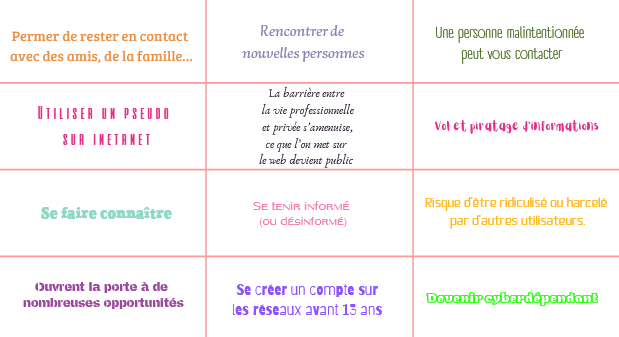 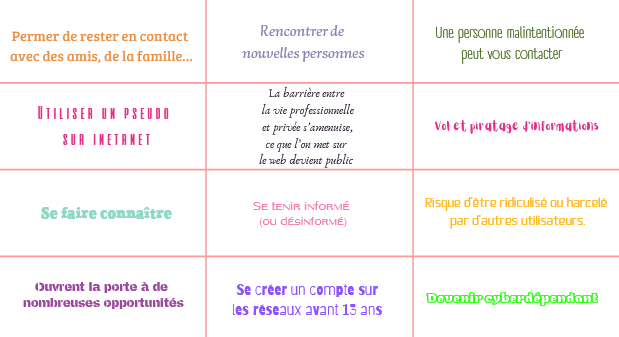 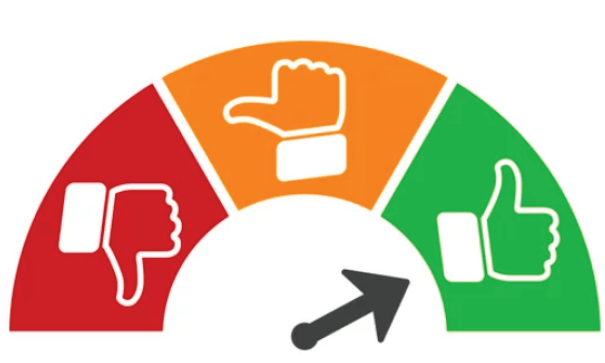 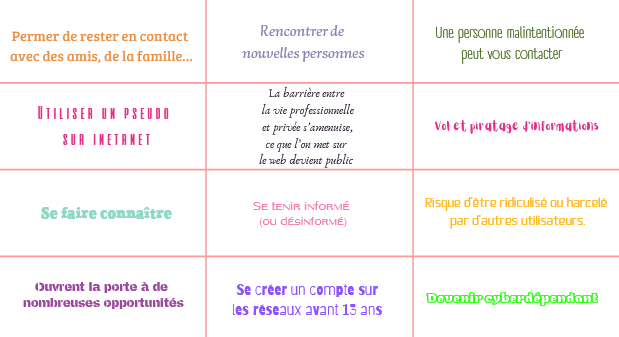 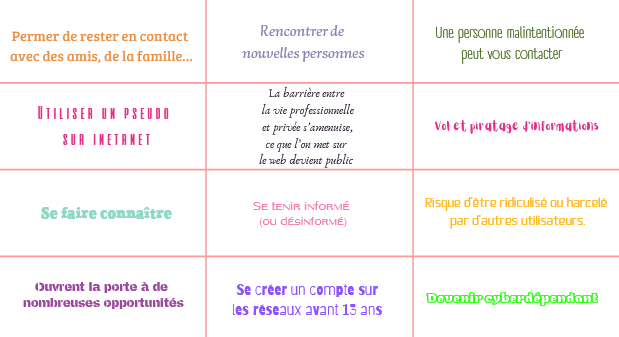 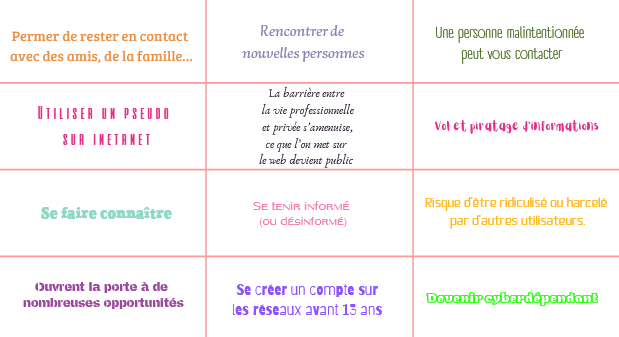 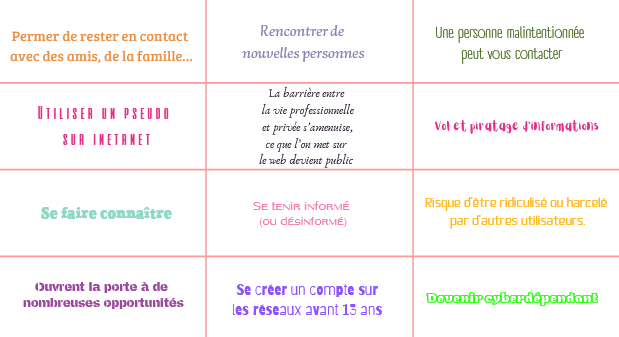 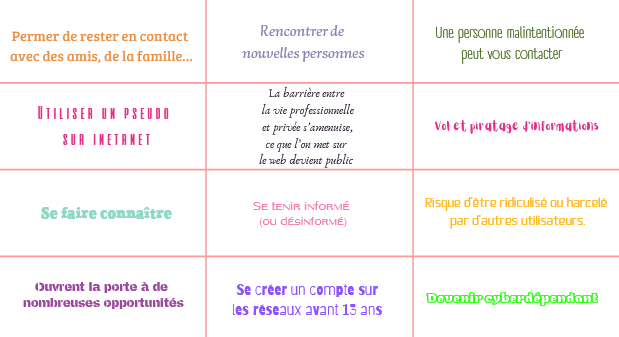 12/07/2024
E-parentalité
27
[Speaker Notes: On a fait le point sur les avantages et les inconvénients des RS. Bonnes ou mauvaises pratiques]
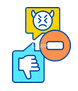 Le cyberharcèlement
12/07/2024
E-parentalité
28
[Speaker Notes: Ils ont dû classer des situations pour différencier les protagonistes :
Victimes, harceleurs, témoins et vrais amis]
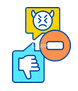 Le cyberharcèlement
C’est quoi ?
12/07/2024
E-parentalité
29
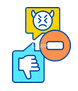 Le cyberharcèlement
C’est quoi ?
👉 Propos diffamatoires et discriminatoires,
humiliants, agressifs, injurieux
12/07/2024
E-parentalité
30
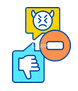 Le cyberharcèlement
C’est quoi ?
👉 Propos diffamatoires et discriminatoires,
humiliants, agressifs, injurieux

👉 Divulgation d’informations ou images personnelles
12/07/2024
E-parentalité
31
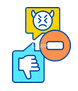 Le cyberharcèlement
C’est quoi ?
👉 Propos diffamatoires et discriminatoires,
humiliants, agressifs, injurieux

👉 Divulgation d’informations ou images personnelles

👉 Intimidations, insultes, moqueries, menaces...
12/07/2024
E-parentalité
32
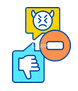 Le cyberharcèlement
C’est quoi ?
👉 Propos diffamatoires et discriminatoires,
humiliants, agressifs, injurieux

👉 Divulgation d’informations ou images personnelles

👉 Intimidations, insultes, moqueries, menaces...

👉 Usurpation d'identité, piratage de compte
12/07/2024
E-parentalité
33
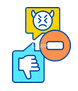 Le cyberharcèlement
Les signes à reconnaître
👉 comportement inhabituel
12/07/2024
E-parentalité
34
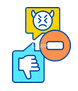 Le cyberharcèlement
Les signes à reconnaître
👉 comportement inhabituel
👉 refus d'aller à l'école
12/07/2024
E-parentalité
35
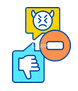 Le cyberharcèlement
Les signes à reconnaître
👉 comportement inhabituel
👉 refus d'aller à l'école
👉 stress, anxiété, insomnies
12/07/2024
E-parentalité
36
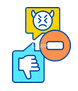 Le cyberharcèlement
Les signes à reconnaître
👉 comportement inhabituel
👉 refus d'aller à l'école
👉 stress, anxiété, insomnies
👉 perte d’appétit, d’intérêt
12/07/2024
E-parentalité
37
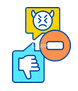 Le cyberharcèlement
Les signes à reconnaître
👉 comportement inhabituel
👉 refus d'aller à l'école
👉 stress, anxiété, insomnies
👉 perte d’appétit, d’intérêt
👉 isolement, repli sur soi
12/07/2024
E-parentalité
38
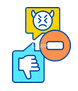 Le cyberharcèlement
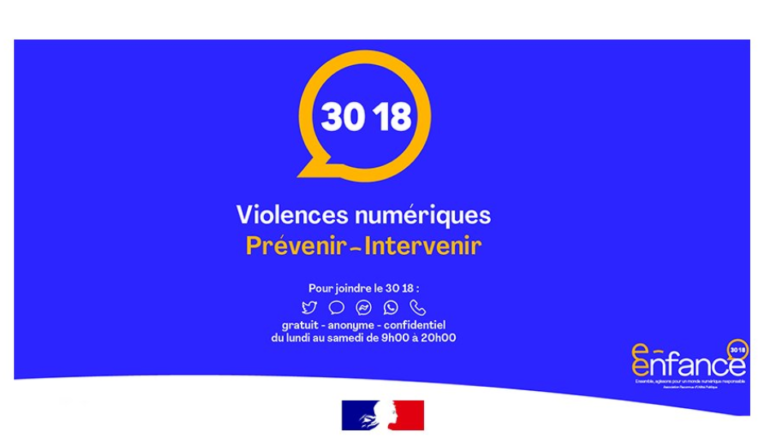 💡 Que faire ?
Un numéro de téléphone
Et une application
12/07/2024
E-parentalité
39
[Speaker Notes: Il ont découvert que si on est témoin ou victime de harcèlement, il faut en parler, et qu’il existe un numéro gratuit]
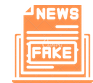 Les infox
12/07/2024
E-parentalité
40
[Speaker Notes: Un atelier en plusieurs étapes]
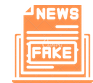 Les infox
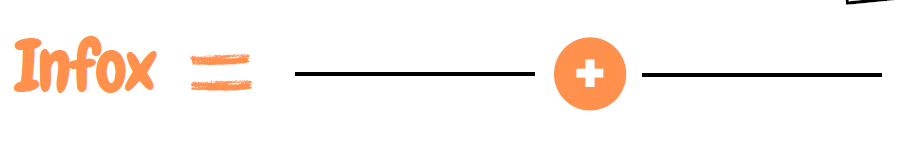 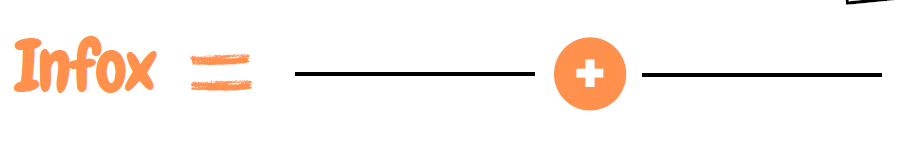 Info(rmation)
Intox(ication)
12/07/2024
E-parentalité
41
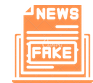 Les infox
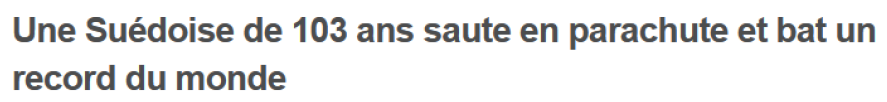 12/07/2024
E-parentalité
42
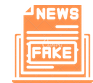 Les infox
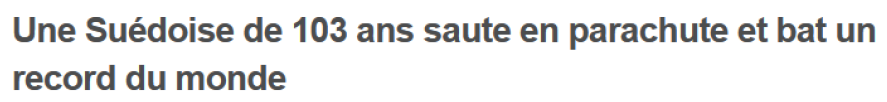 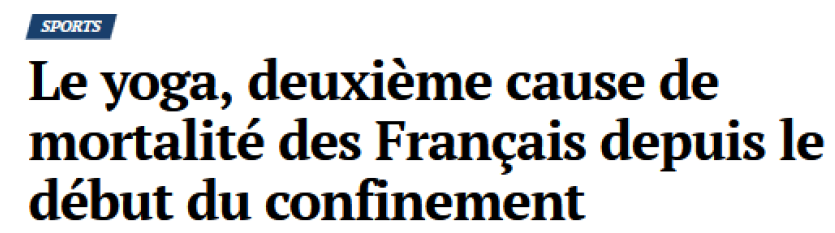 12/07/2024
E-parentalité
43
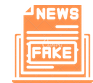 Les infox
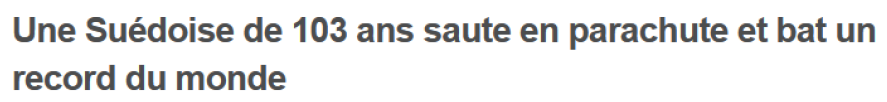 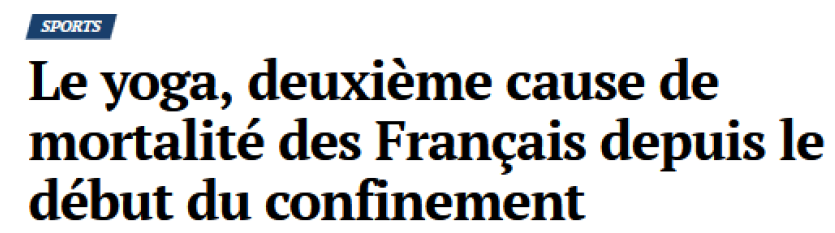 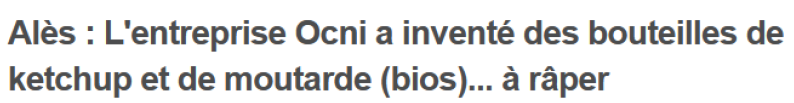 12/07/2024
E-parentalité
44
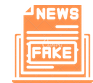 Les infox
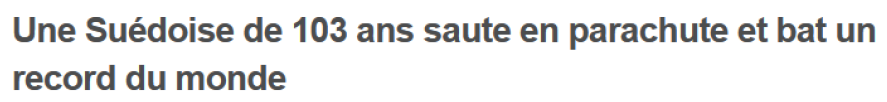 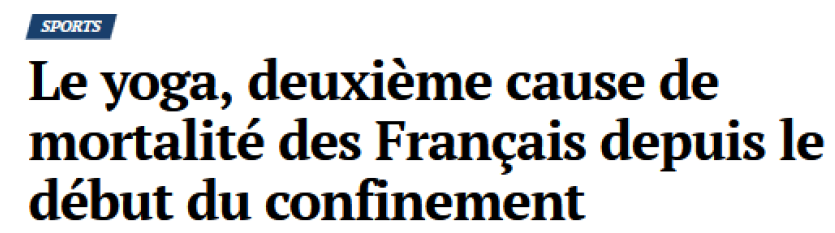 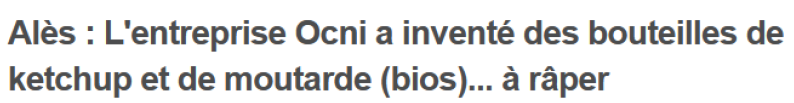 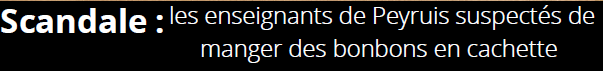 12/07/2024
E-parentalité
45
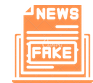 Les infox
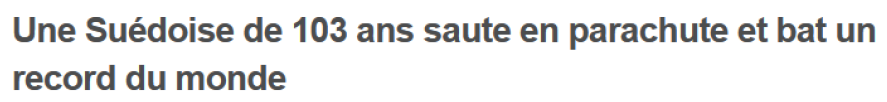 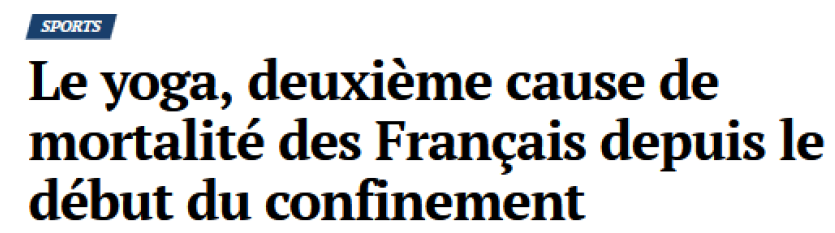 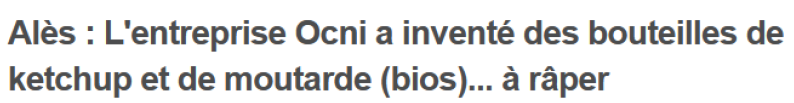 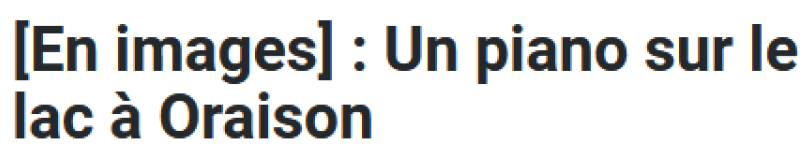 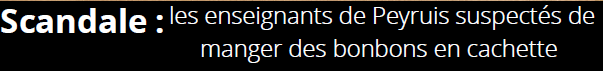 12/07/2024
E-parentalité
46
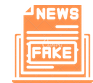 Les infox
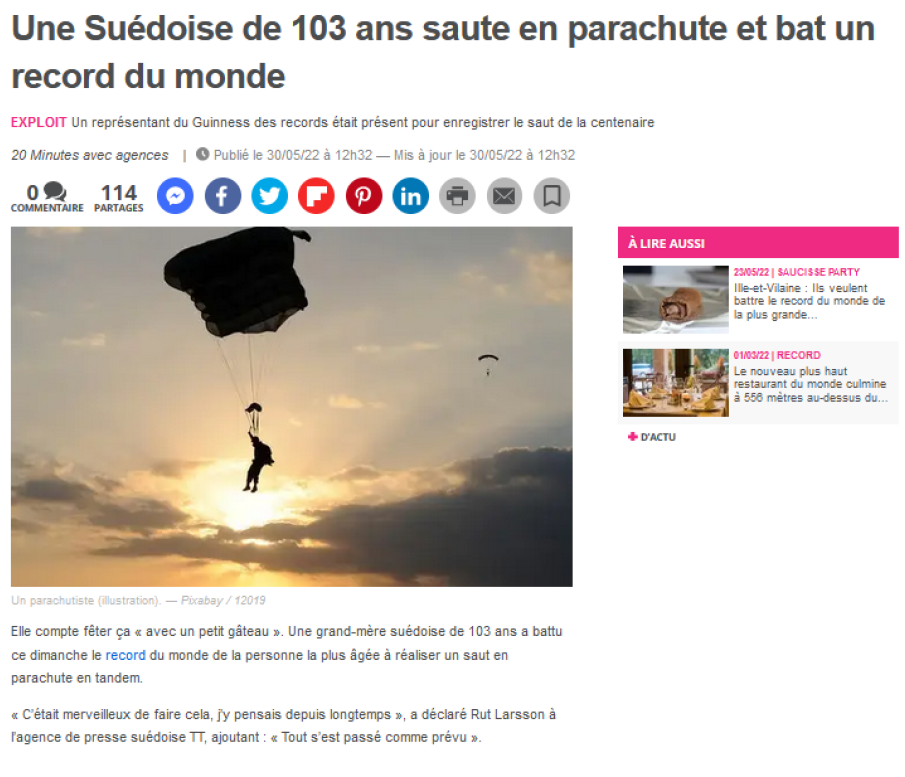 12/07/2024
E-parentalité
47
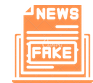 Les infox
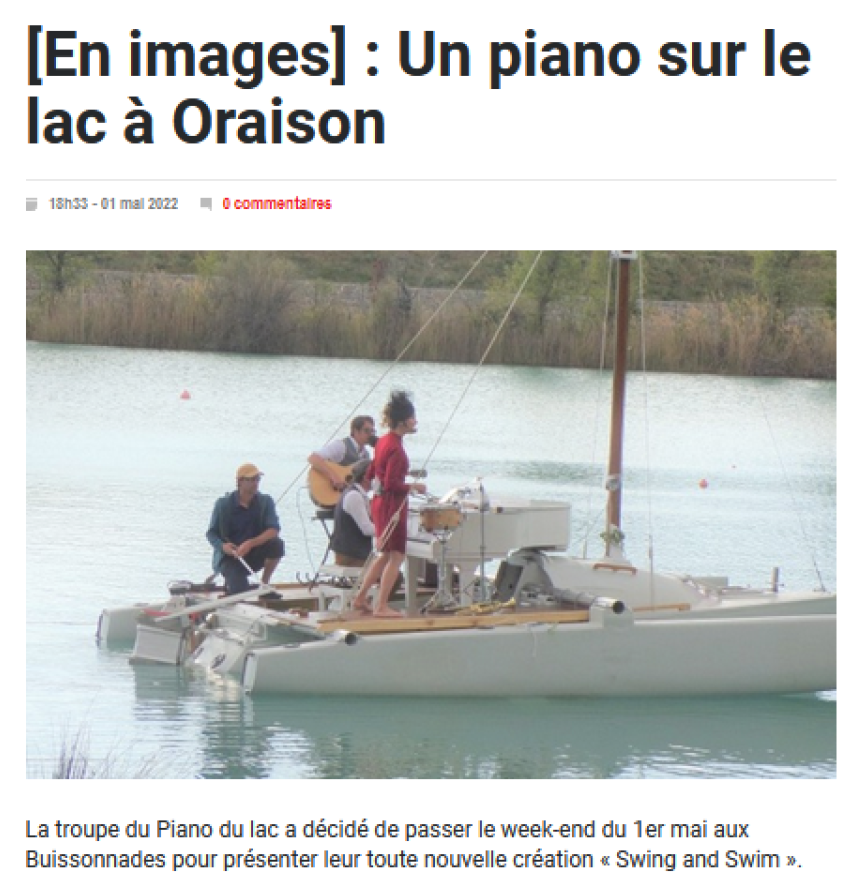 12/07/2024
E-parentalité
48
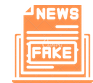 Les infox
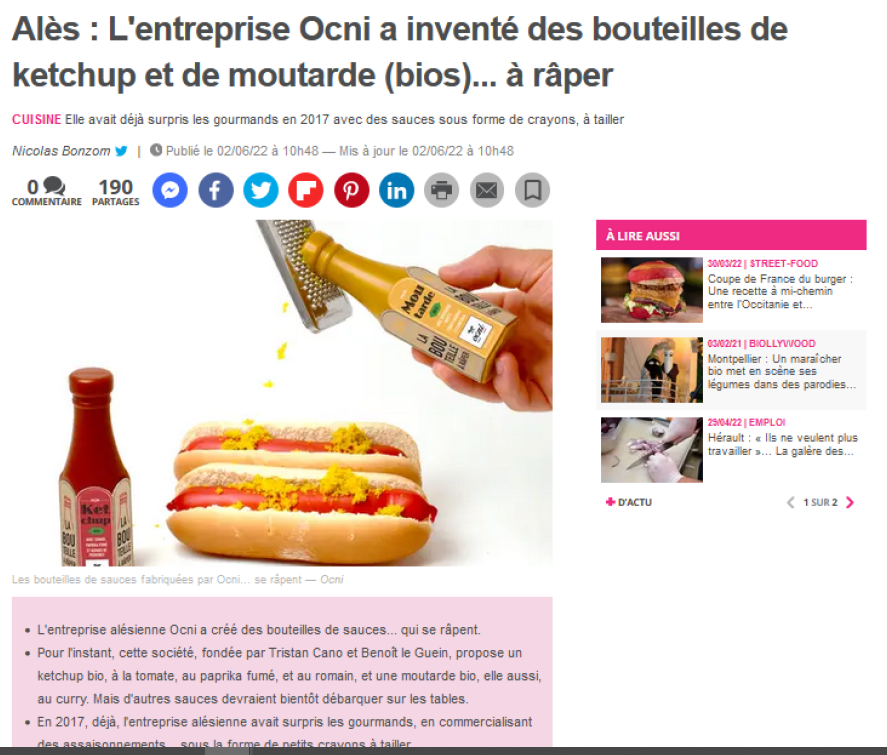 12/07/2024
E-parentalité
49
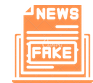 Les infox
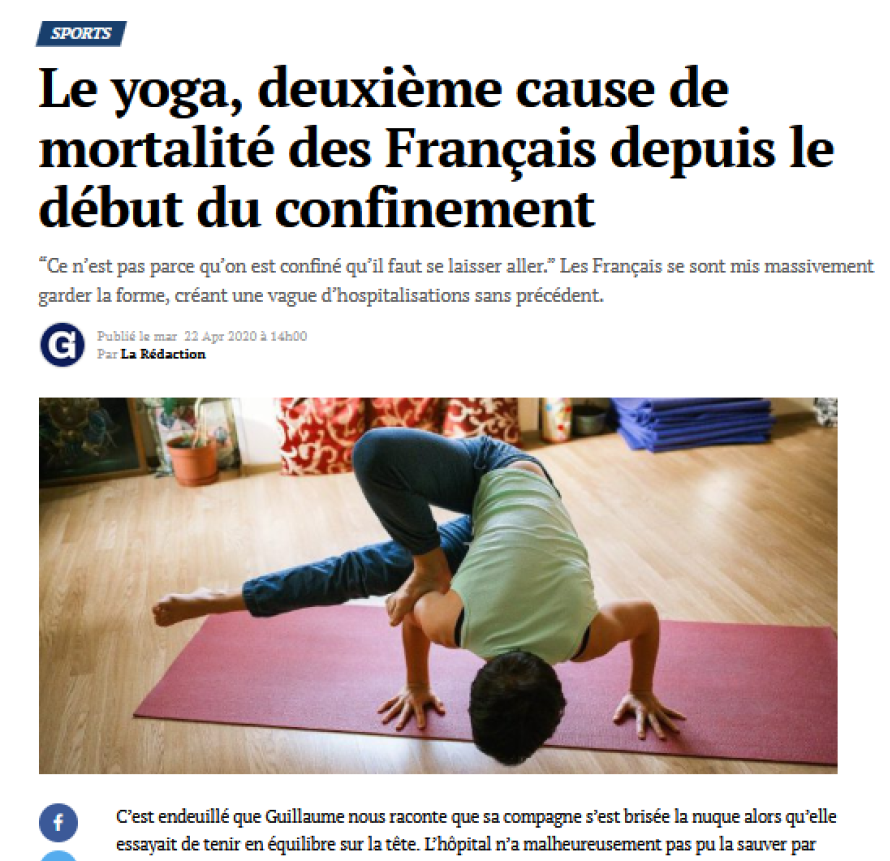 12/07/2024
E-parentalité
50
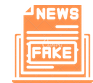 Les infox
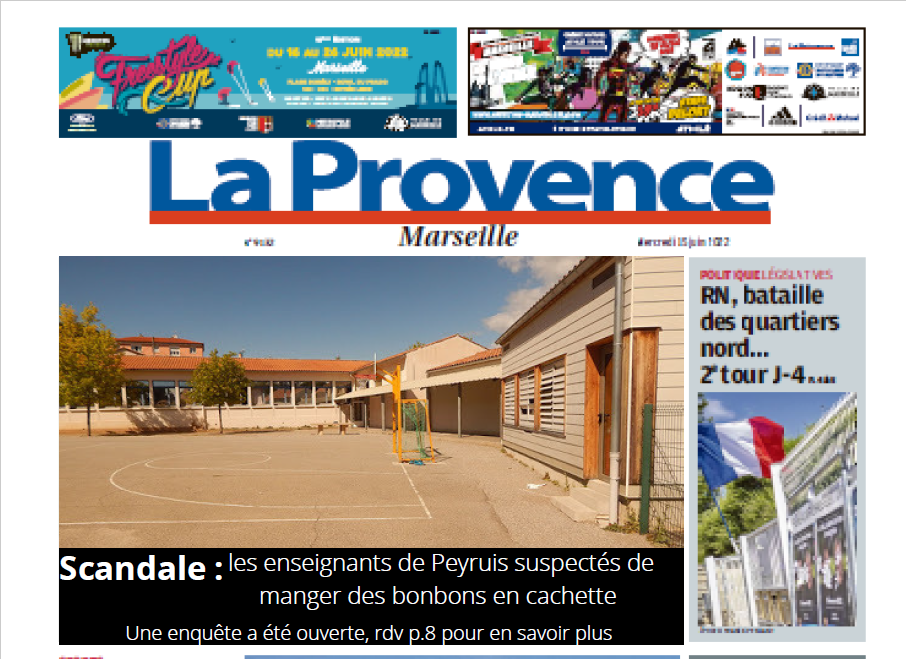 12/07/2024
E-parentalité
51
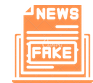 Les infox
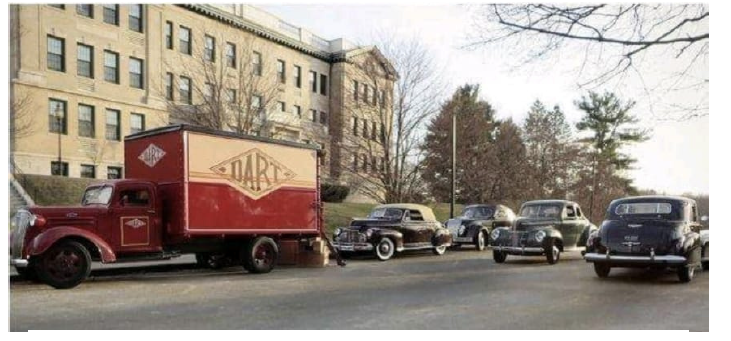 12/07/2024
E-parentalité
52
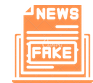 Les infox
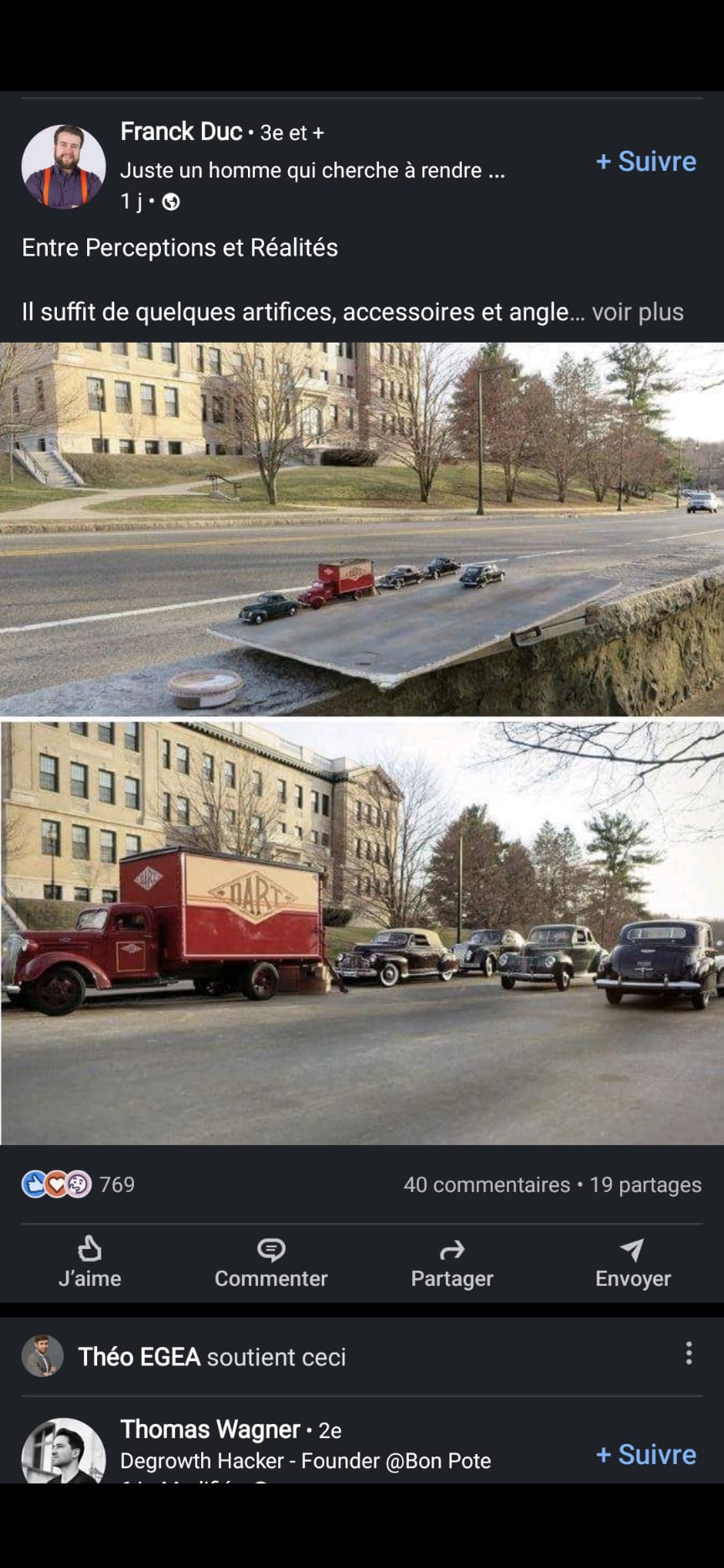 12/07/2024
E-parentalité
53
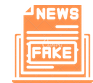 Les infox
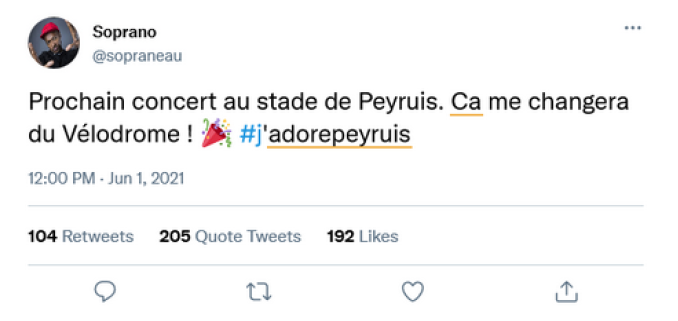 12/07/2024
E-parentalité
54
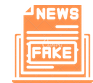 Les infox
💡 Les compétences à développer
👉 Esprit critique
12/07/2024
E-parentalité
55
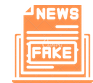 Les infox
💡 Les compétences à développer
👉 Esprit critique
👉 Tout ce qu’on voit n’est pas forcément vrai
12/07/2024
E-parentalité
56
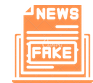 Les infox
💡 Les compétences à développer
👉 Esprit critique
👉 Tout ce que l’on voit n’est pas forcément vrai
👉 Vérifier les sources
12/07/2024
E-parentalité
57
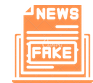 Les infox
💡 Les compétences à développer
👉 Esprit critique
👉 Tout ce que l’on voit n’est pas forcément vrai
👉 Vérifier les sources
👉 Ne pas partager si on n’est pas sûr
12/07/2024
E-parentalité
58
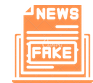 Les infox
💡 Des outils pour vérifier
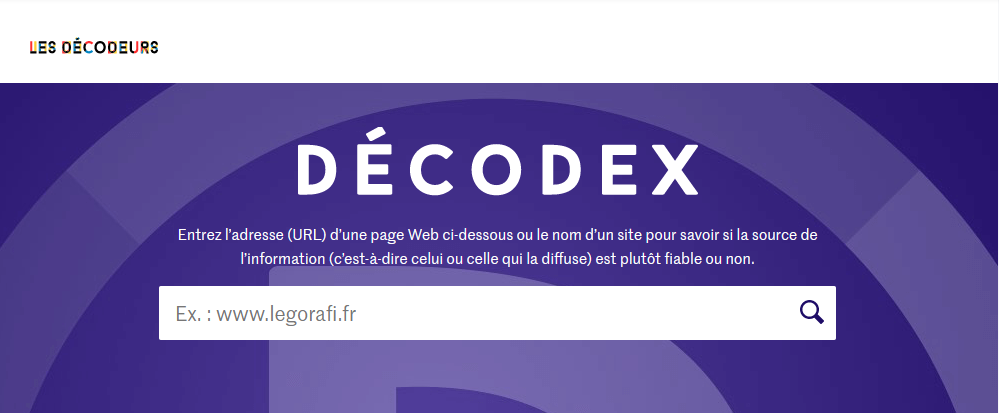 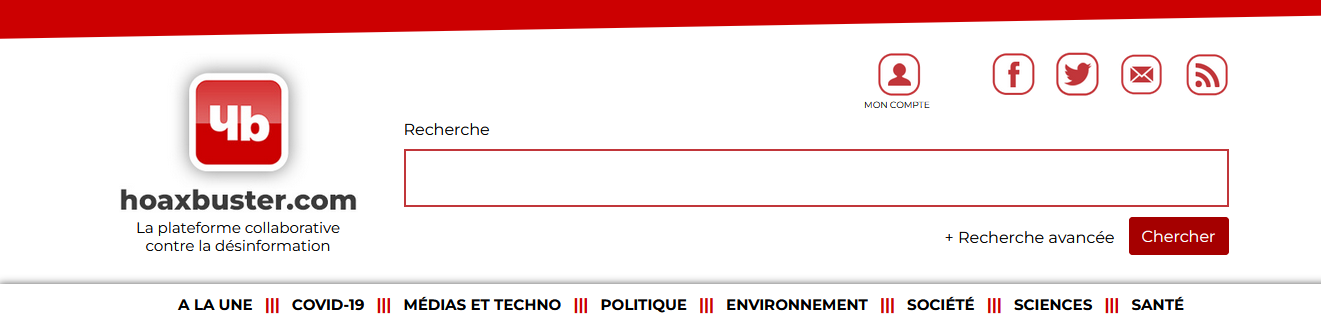 12/07/2024
E-parentalité
59
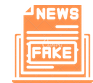 Les infox
💡 Quelques sources fiables
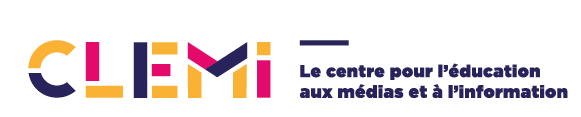 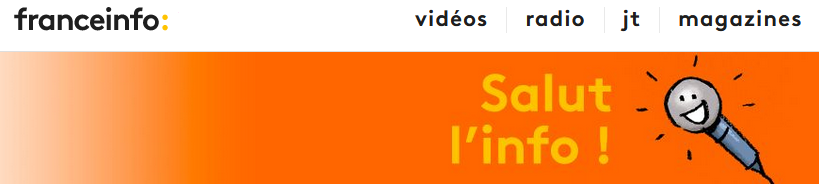 👉 Hugo décrypte
👉 Le monde des ados
👉 Salut l’info
👉 Le CLEMI
👉 Albert, petit journal illustré
👉 What the fake
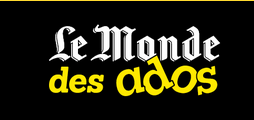 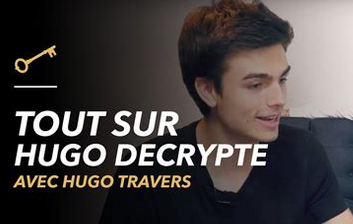 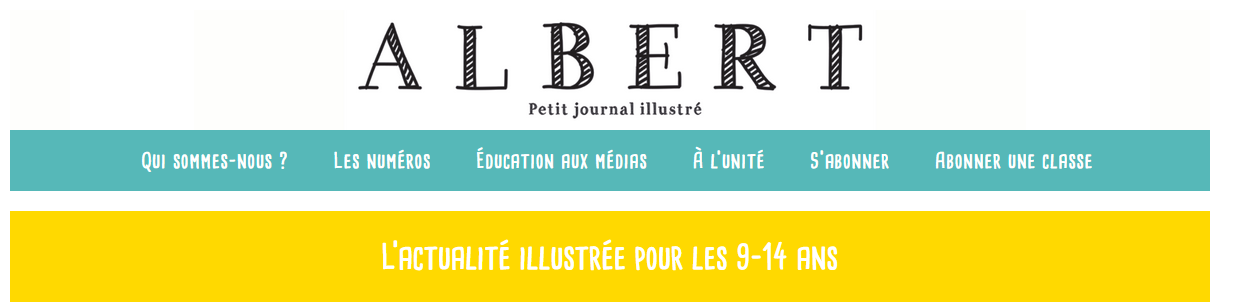 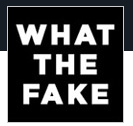 12/07/2024
E-parentalité
60
[Speaker Notes: Hugo décrypte : résumé du lundi au vendredi des actualités
Le monde des ados (bi mensuel)
Salut ‘linfo ! (astrapi/France info)]
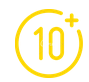 Les contenus inadaptés
12/07/2024
E-parentalité
61
[Speaker Notes: On a fait le point sur les avantages et les inconvénients des RS. Bonnes ou mauvaises pratiques]
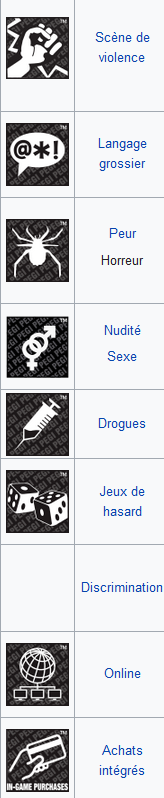 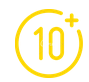 Les contenus inadaptés
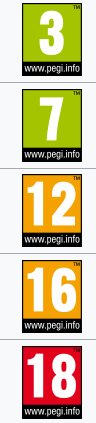 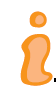 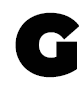 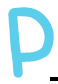 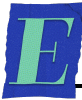 Les
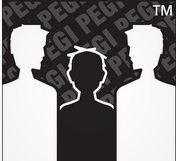 12/07/2024
E-parentalité
62
[Speaker Notes: Pan European Game Information : système d’évaluation européen des jeux vidéos grâce à des logos

5 catégories age (ne prend pas en compte la difficulté du jeu : 3/7/12/16/18) et 8 de descriptions du contenu du jeu. Il y a un équivalent pour les âges pour les films/séries]
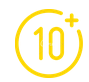 Les contenus inadaptés
👉 Pour regarder des vidéos sans contenu inadapté
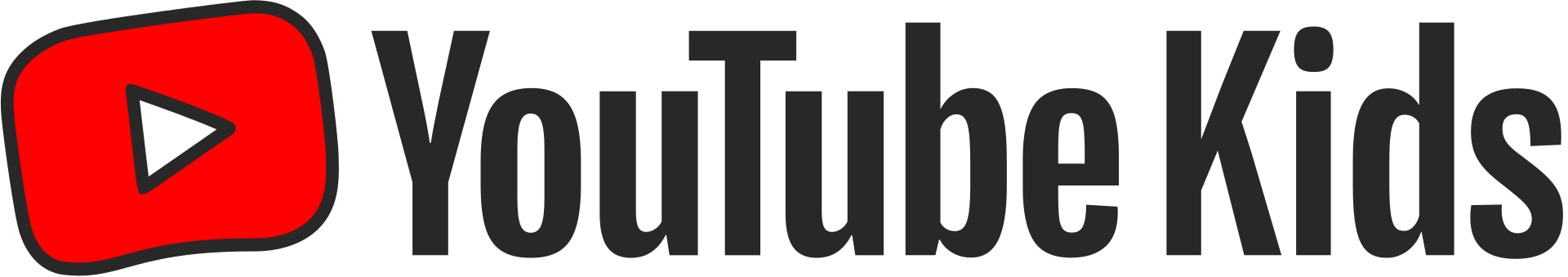 12/07/2024
E-parentalité
63
[Speaker Notes: Equivalent de youtube mais pour les enfants (sans pub, et avec choix de l’age de l’enfant qui regarde, et donc des vidéos plus adaptées à lui)]
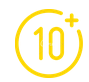 Les contenus inadaptés
👉 Pour faire une recherche en toute sécurité
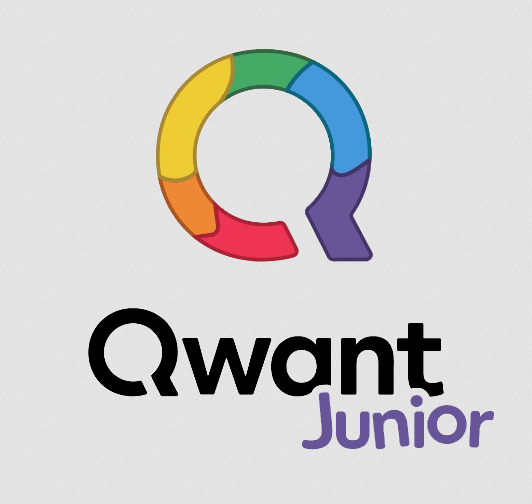 12/07/2024
E-parentalité
64
[Speaker Notes: Moteur de recherche adapté au 6-12 ans 
pas de publicité
Pas de contenu violent ou pornographique
Pas de lien de commerce en ligne]
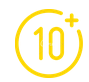 Les contenus inadaptés
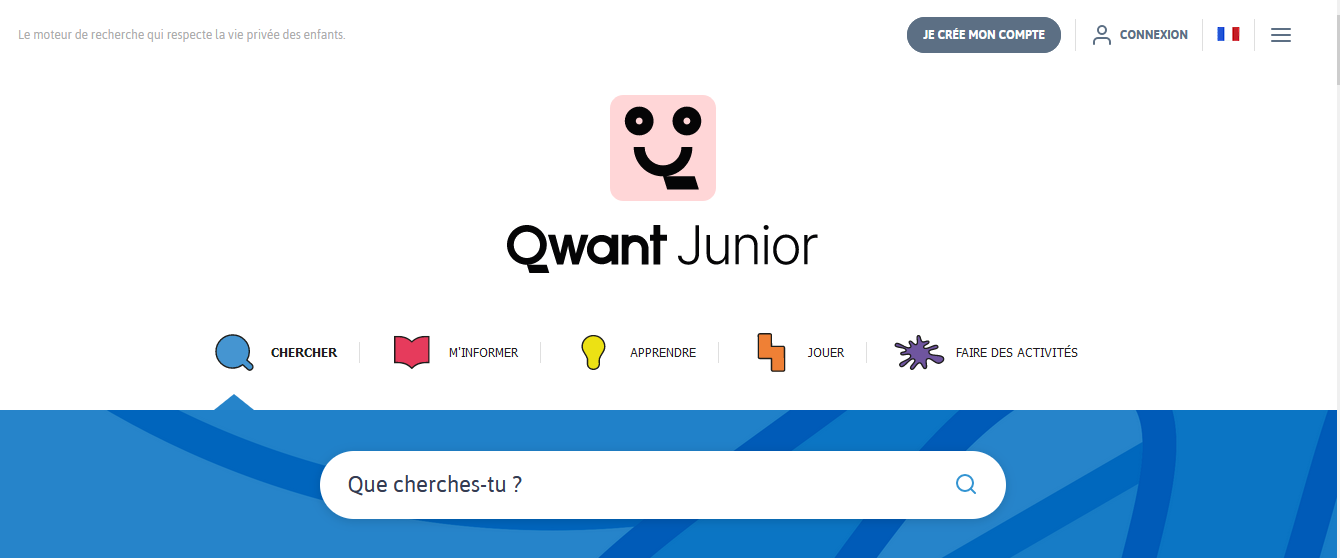 12/07/2024
E-parentalité
65
[Speaker Notes: Moteur de recherche adapté au 6-12 ans 
pas de publicité
Pas de contenu violent ou pornographique
Pas de lien de commerce en ligne]
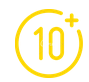 Les contenus inadaptés
👉 Pour faire une recherche en toute sécurité
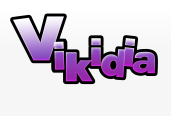 12/07/2024
E-parentalité
66
[Speaker Notes: Equivalent de wikipédia pour les enfants]
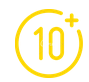 Les contenus inadaptés
👉 Oui, mais si on est largués ?!
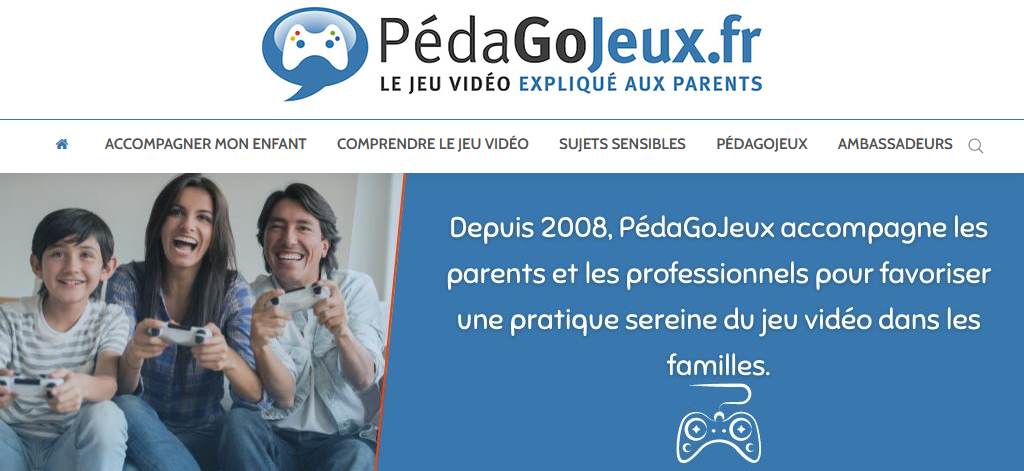 12/07/2024
E-parentalité
67
[Speaker Notes: Vous expliquera les jeux
Suggestions en fonction de l’âge
Possibilité de trouver des jeux à faire en famille]
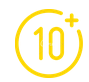 Les contenus inadaptés
👉 Le contrôle parental ?
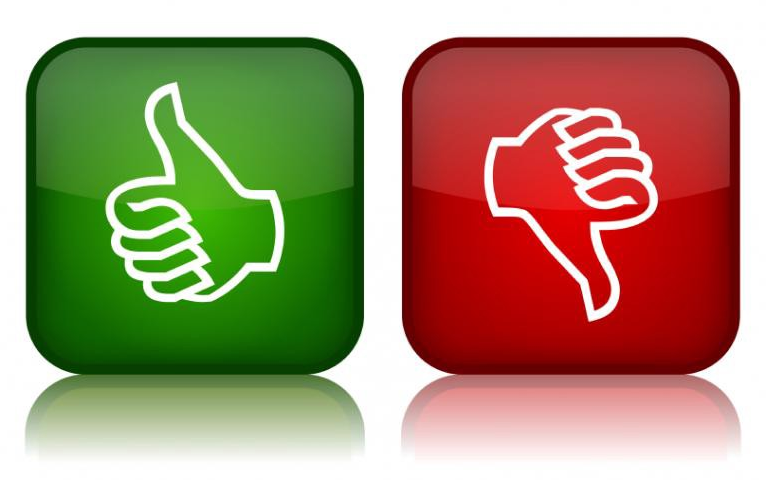 12/07/2024
E-parentalité
68
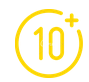 Les contenus inadaptés
👉 Le contrôle parental, mais pas n’importe comment
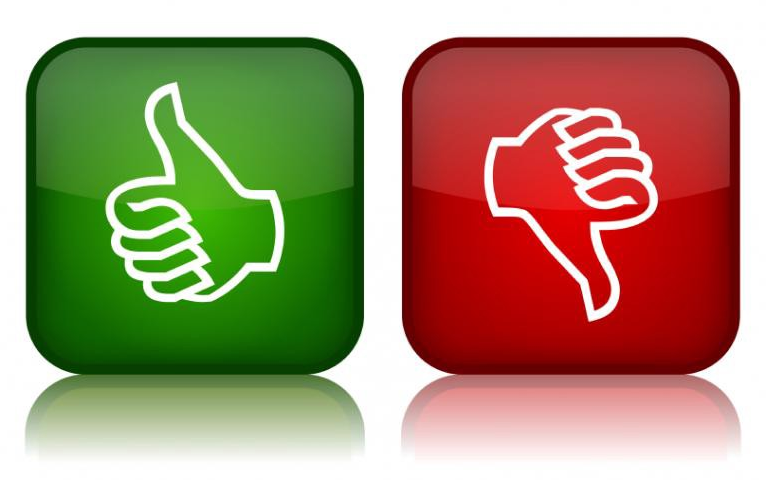 12/07/2024
E-parentalité
69
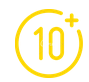 Les contenus inadaptés
👉 Le contrôle parental oui , mais pas n’importe comment
Encadrer la navigation sur internet
12/07/2024
E-parentalité
70
[Speaker Notes: Encadre navigation : limite l’accès à internet et ou à certains sites]
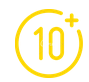 Les contenus inadaptés
👉 Le contrôle parental oui , mais pas n’importe comment
Encadrer la navigation sur internet
Définir le temps de jeu
12/07/2024
E-parentalité
71
[Speaker Notes: Définir plages d’activités numériques : jeux vidéos/sites/réseaux sociaux]
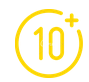 Les contenus inadaptés
👉 Le contrôle parental oui , mais pas n’importe comment
Encadrer la navigation sur internet
Les bons jeux pour le bon âge
Définir le temps de jeu
12/07/2024
E-parentalité
72
[Speaker Notes: Bon jeux pour bon age : grâce aux pegi]
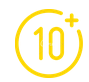 Les contenus inadaptés
👉 Le contrôle parental oui , mais pas n’importe comment
Encadrer la navigation sur internet
Protéger sa vie privée
Les bons jeux pour le bon âge
Définir le temps de jeu
12/07/2024
E-parentalité
73
[Speaker Notes: Protéger sa vie privée : Ainsi, certains neutralisent la saisie d’informations personnelles dans un questionnaire. Ils peuvent aussi bloquer les chats ou empêcher l’accès à des forums.]
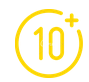 Les contenus inadaptés
👉 Le contrôle parental oui , mais pas n’importe comment
Encadrer la navigation sur internet
Protéger sa vie privée
Les bons jeux pour le bon âge
Limiter les accès
Définir le temps de jeu
12/07/2024
E-parentalité
74
[Speaker Notes: Limiter les accès : Les système de contrôles parentaux peuvent ainsi restreindre l’accès à certaines zones et applications ou à certains dossiers.]
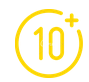 Les contenus inadaptés
👉 Le contrôle parental oui, mais ce n’est pas magique
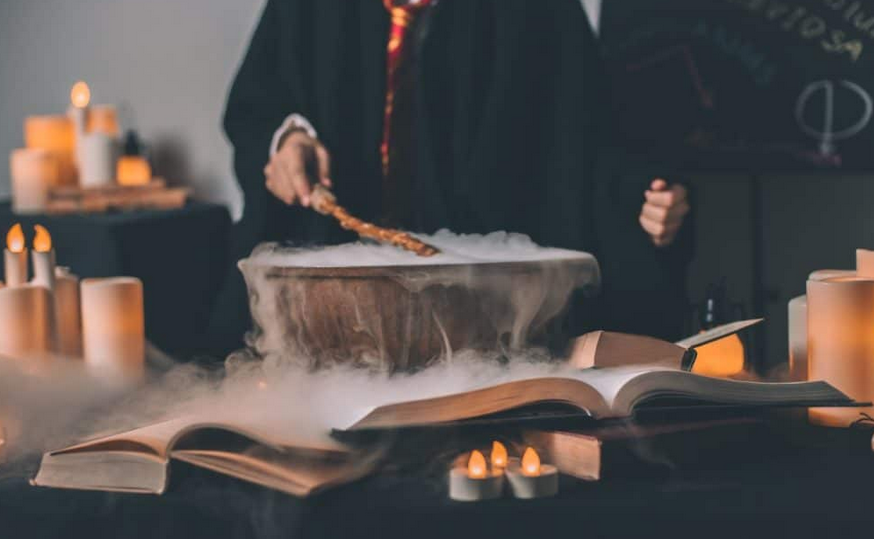 12/07/2024
E-parentalité
75
[Speaker Notes: Limiter les accès : Les système de contrôles parentaux peuvent ainsi restreindre l’accès à certaines zones et applications ou à certains dossiers.]
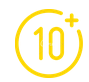 Les contenus inadaptés
👉 Le contrôle parental oui, mais ce n’est pas magique
Il est toujours possible de contourner
12/07/2024
E-parentalité
76
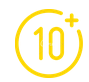 Les contenus inadaptés
👉 Le contrôle parental oui, mais ce n’est pas magique
Un contrôle parental trop stricte est contre productif
Il est toujours possible de contourner
12/07/2024
E-parentalité
77
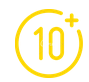 Les contenus inadaptés
👉 Le contrôle parental oui, mais ce n’est pas magique
Un contrôle parental trop stricte est contre productif
Il est toujours possible de contourner
Il faut communiquer
12/07/2024
E-parentalité
78
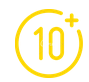 Les contenus inadaptés
💡 La bonne pratique
Informer son enfant
12/07/2024
E-parentalité
79
[Speaker Notes: Avant d’installer un contrôle parental, vous devez informer votre enfant et en parler avec lui.]
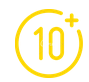 Les contenus inadaptés
💡 La bonne pratique
Informer son enfant
Accompagner dans l’éducation au numérique
12/07/2024
E-parentalité
80
[Speaker Notes: L’outil ne doit pas remplacer la confiance mais vous aider dans l’éducation de votre enfant.]
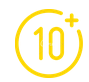 Les contenus inadaptés
💡 La bonne pratique
Informer son enfant en amont
Ne pas être invasif
Accompagner dans l’éducation au numérique
12/07/2024
E-parentalité
81
[Speaker Notes: L’outil ne doit pas être invasif et vous permettre de rentrer dans la vie privée de votre enfant.]
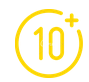 Les contenus inadaptés
💡 La bonne pratique
👉 e-enfance.org/informer/controle-parental/
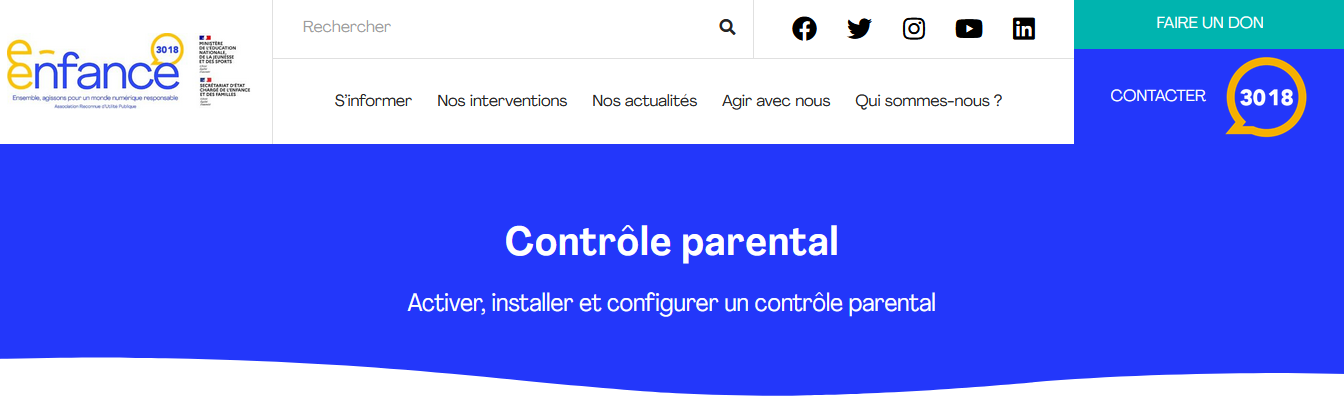 12/07/2024
E-parentalité
82
[Speaker Notes: Le site e-enfance vous donne des outils, et des procédures pour installer et utiliser un contrôle parental]
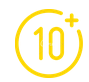 Les contenus inadaptés
💡 La bonne pratique
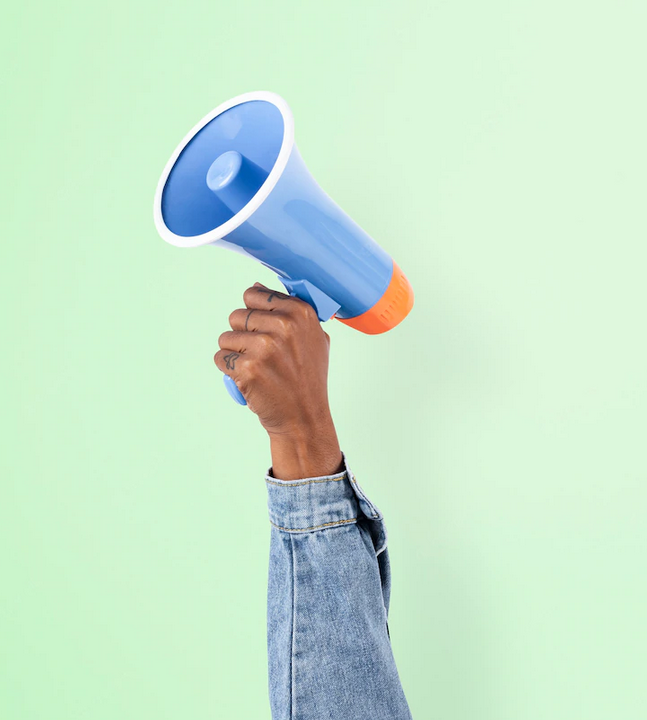 12/07/2024
E-parentalité
83
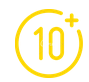 Les contenus inadaptés
En cas « d’accident d’image »
Il faut pouvoir en parler
12/07/2024
E-parentalité
84
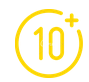 Les contenus inadaptés
En cas « d’accident d’image »
Il faut pouvoir en parler
Être compréhensif·ve
12/07/2024
E-parentalité
85
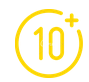 Les contenus inadaptés
En cas « d’accident d’image »
Il faut pouvoir en parler
Il faut pouvoir en parler
Être compréhensif·ve
12/07/2024
E-parentalité
86
[Speaker Notes: Si ce n’est pas avec vous, il faut passer le relai (psy, famille…)]
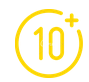 Les contenus inadaptés
En cas « d’accident d’image »
Il faut pouvoir en parler
Il faut pouvoir en parler
Être compréhensif·ve
Avertir
12/07/2024
E-parentalité
87
[Speaker Notes: Dès le plus jeune age
Préciser que cela peut arriver
Que ce n’est pas de leur faute
Dire qu’il faut en parler]
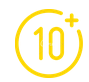 Les contenus inadaptés
En cas « d’accident d’image »
Il faut pouvoir en parler
Il faut pouvoir en parler
Être compréhensif·ve
Informer
Avertir
12/07/2024
E-parentalité
88
[Speaker Notes: Surtout les ados que relayer des contenus violents ou dégradant est puni par la loi (ils sont responsables de ce qu’ils postent)]
Synthèse
Pour retrouver des outils, et liens utiles,
Rendez-vous
sur le site de la Section-7 
Division secrète dont font partie vos enfants 😉 !
👉 division-7.github.io/coin-des-parents
12/07/2024
E-parentalité
89
[Speaker Notes: Surtout les ados que relayer des contenus violents ou dégradant est puni par la loi (ils sont responsables de ce qu’ils postent)]
Synthèse
💡 Avez-vous des questions ?
12/07/2024
E-parentalité
90
[Speaker Notes: Surtout les ados que relayer des contenus violents ou dégradant est puni par la loi (ils sont responsables de ce qu’ils postent)]
MERCI
Et à très bientôt !
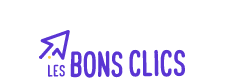 Cet atelier est inspiré de la formation proposée par WeTechCare sur
12/07/2024
E-parentalité
91
[Speaker Notes: Tutoiements ?
On s’écoute
Pas de jugement
Respect, tolérance
IL N’Y A PAS DE QUESTIONS BÊTES : n’hésitez pas à me poser des questions]